Martina Bologna, Francesca Scianitti
Riunione CC3M, 3/5 febbraio 2025
NEWSLETTER CC3M
STEP
Richiesta di informazioni verso la metà del mese
 
Elaborazione 

Invio della newsletter verso la fine del mese
STRUTTURA
Divisa in 2 sezione:
Progetti CC3M
Sezioni e laboratori INFN 

Ogni sezione è ordinata in ordine alfabetico 
Ogni notizia al suo interno è ordinata in ordine cronologico 

Alla fine delle 2 parti, ci sono eventuali sezioni extra (es. giornate particolari o reminder di scadenza)
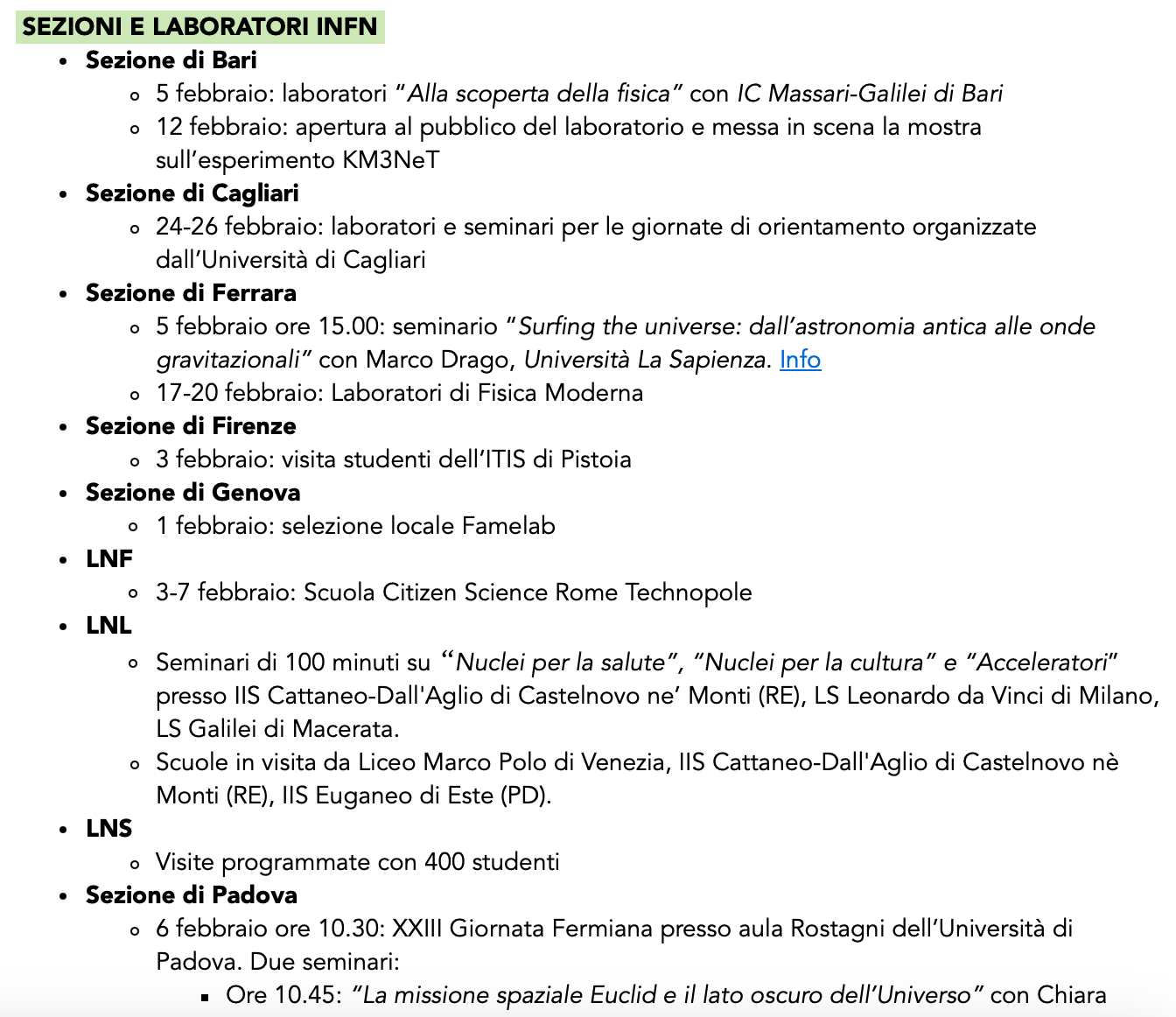 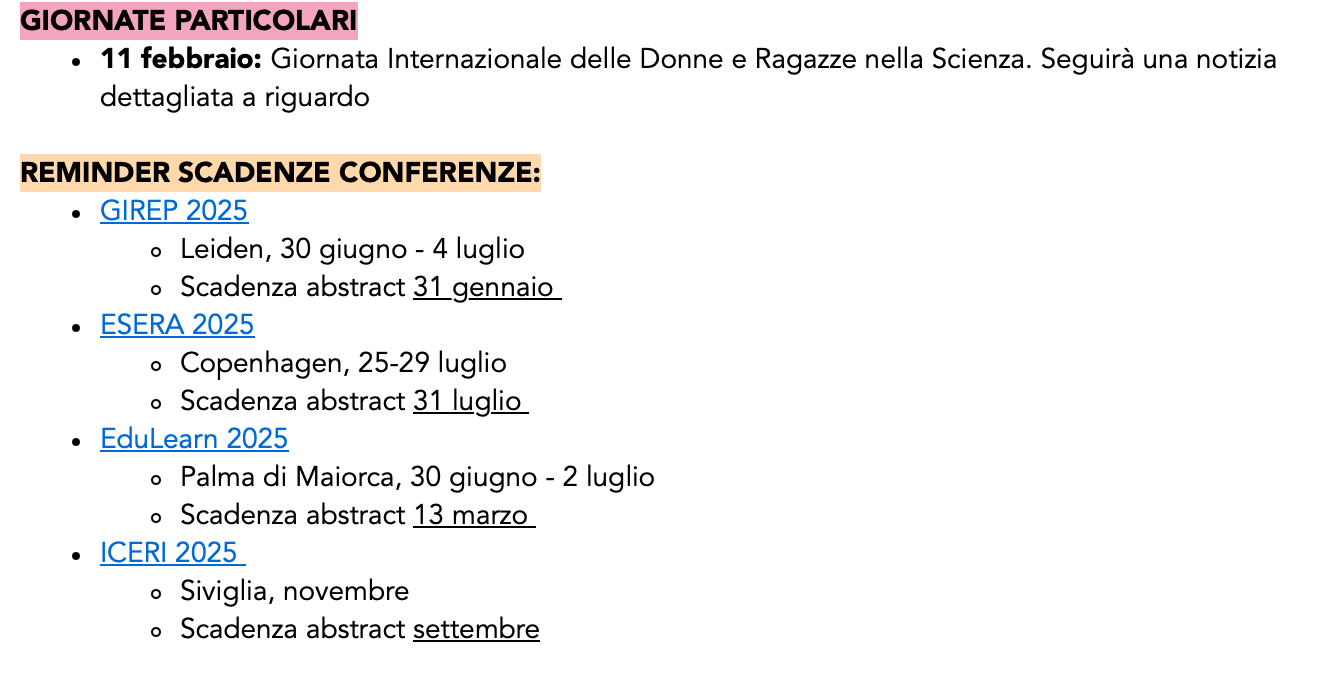 INFORMAZIONI DA DARE
Data 
Tipologia di attività (es. seminario, visita guidata, conferenza…) 
Titolo 
Eventuali ospiti 
Se appartiene a qualche progetto o festival 
Eventuale link o agenda

Queste informazioni sono utili per la newsletter CC3M, ma anche per il sito di Collisioni e il sito INFN